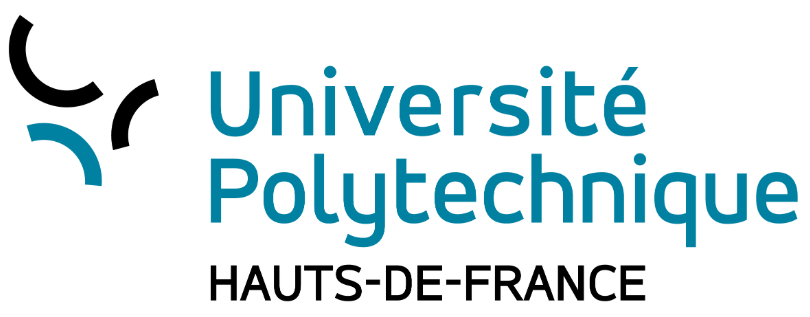 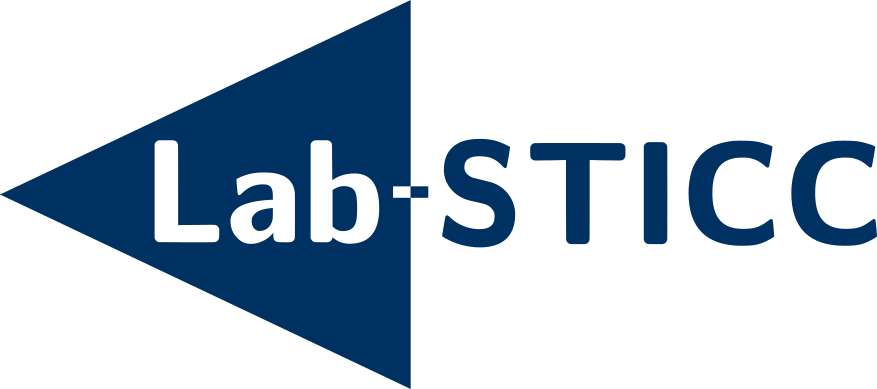 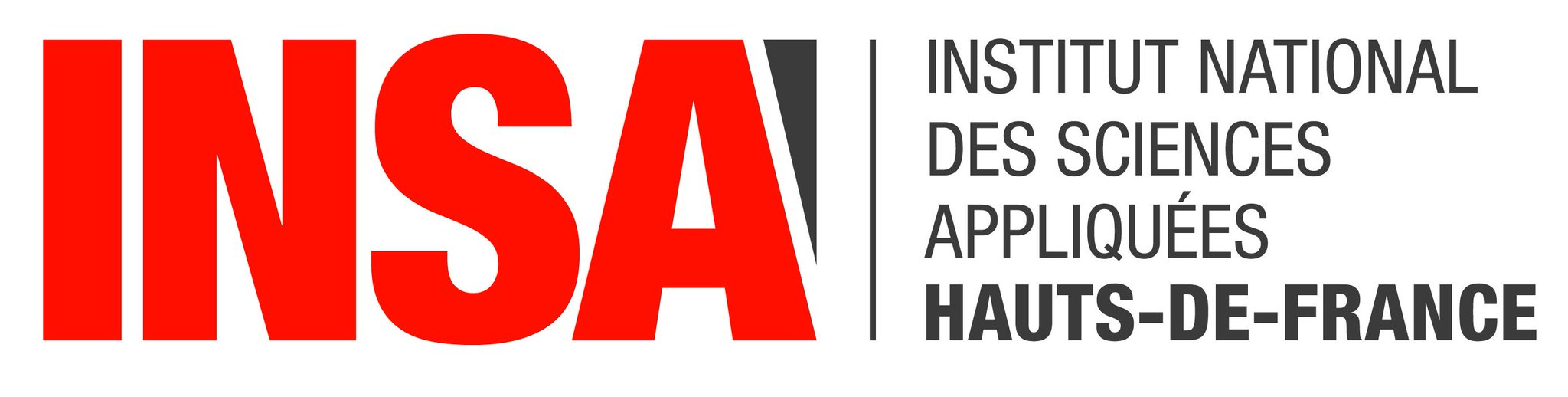 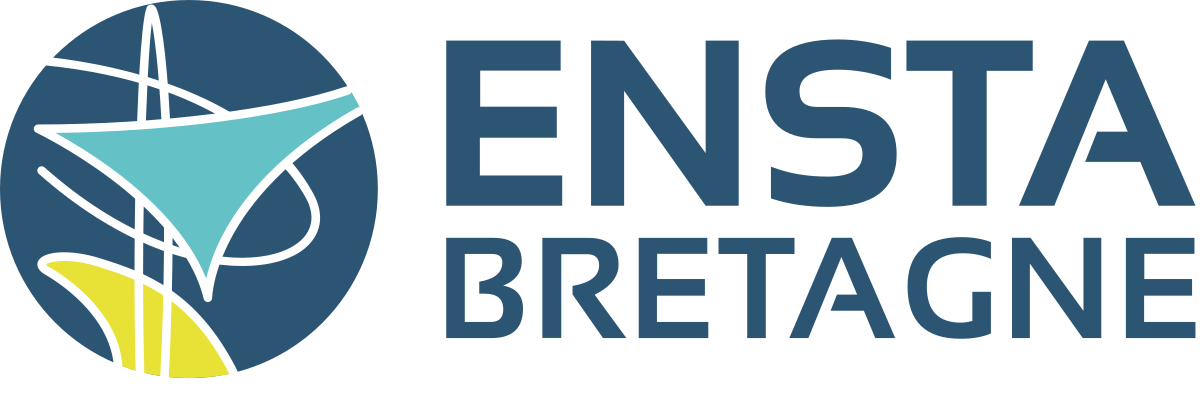 Contrôle d’un robot sous-marin à six degrés de liberté
Stage de fin d’études
Du 08/03/2021 au 17/09/2021
Présenté par : Guillaume SAMAIN
Le 13/10/2021
Introduction
Exploration des fonds marins et d’épaves, observation de la faune et de la flore, bathymétrie etc…


Nécessité d’avoir un retour caméra


Application : inspection de la coque d’un bateau


Remarque : robot non-autonome
Guillaume SAMAIN
13/10/2021
Sommaire
Présentation du Bluerov2

Mise au point de la loi de commande

Essais en situations réelles
Piscine
Mer
Barrage
Guillaume SAMAIN
13/10/2021
Bluerov2
ROV (Remotly Operated underwater Vehicle)
Capteur de pression, de profondeur, caméra, centrale inertielle etc…
6 propulseurs
Contrôlés par un signal PWM
Entre 1000 et 1450 µs : poussée vers l’arrière 
Entre 1450 et 1550 µs : arrêt des propulseurs  
Entre 1550 et 2000 µs : poussée vers l’avant 
Utilisation d’une manette
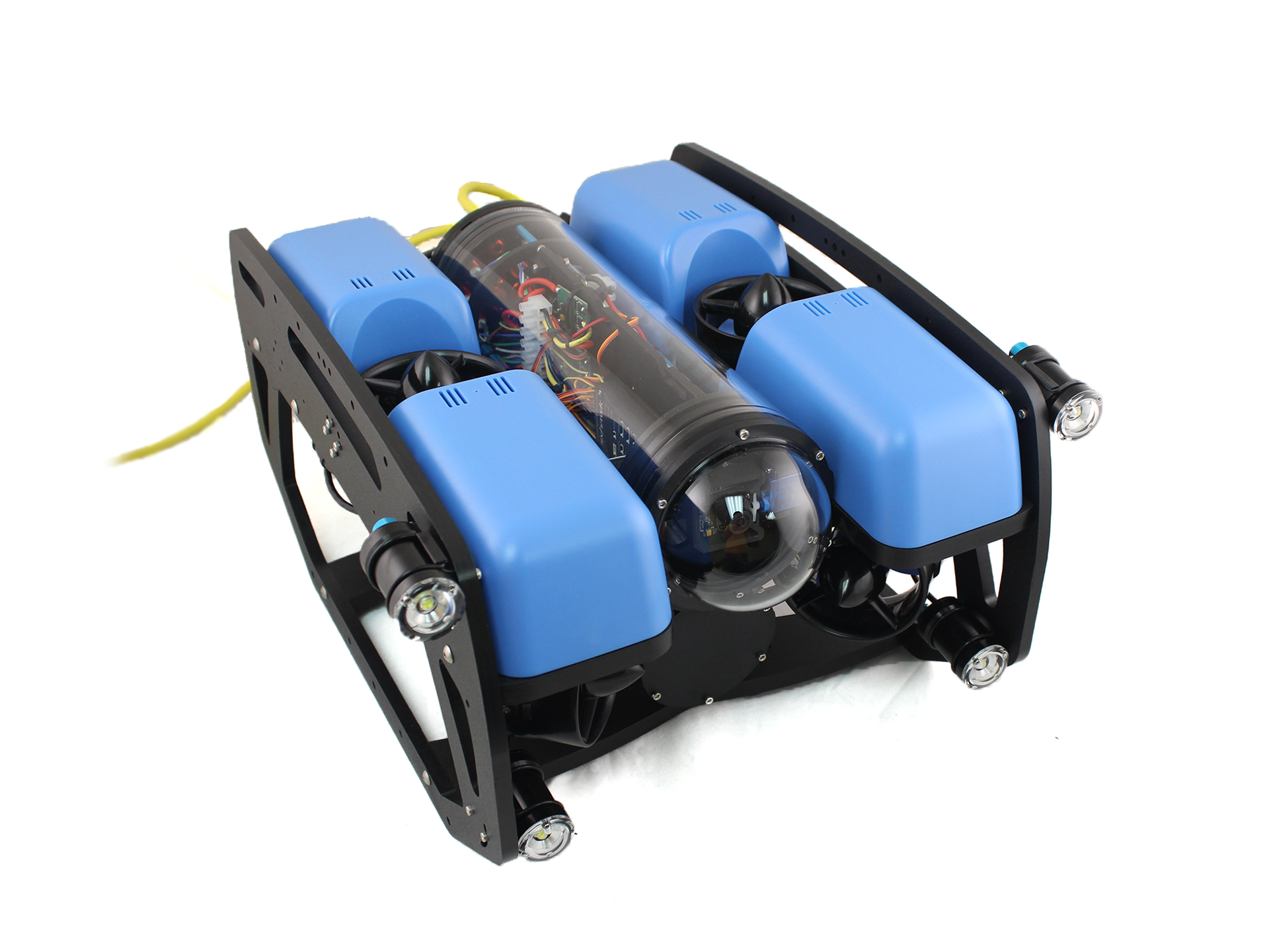 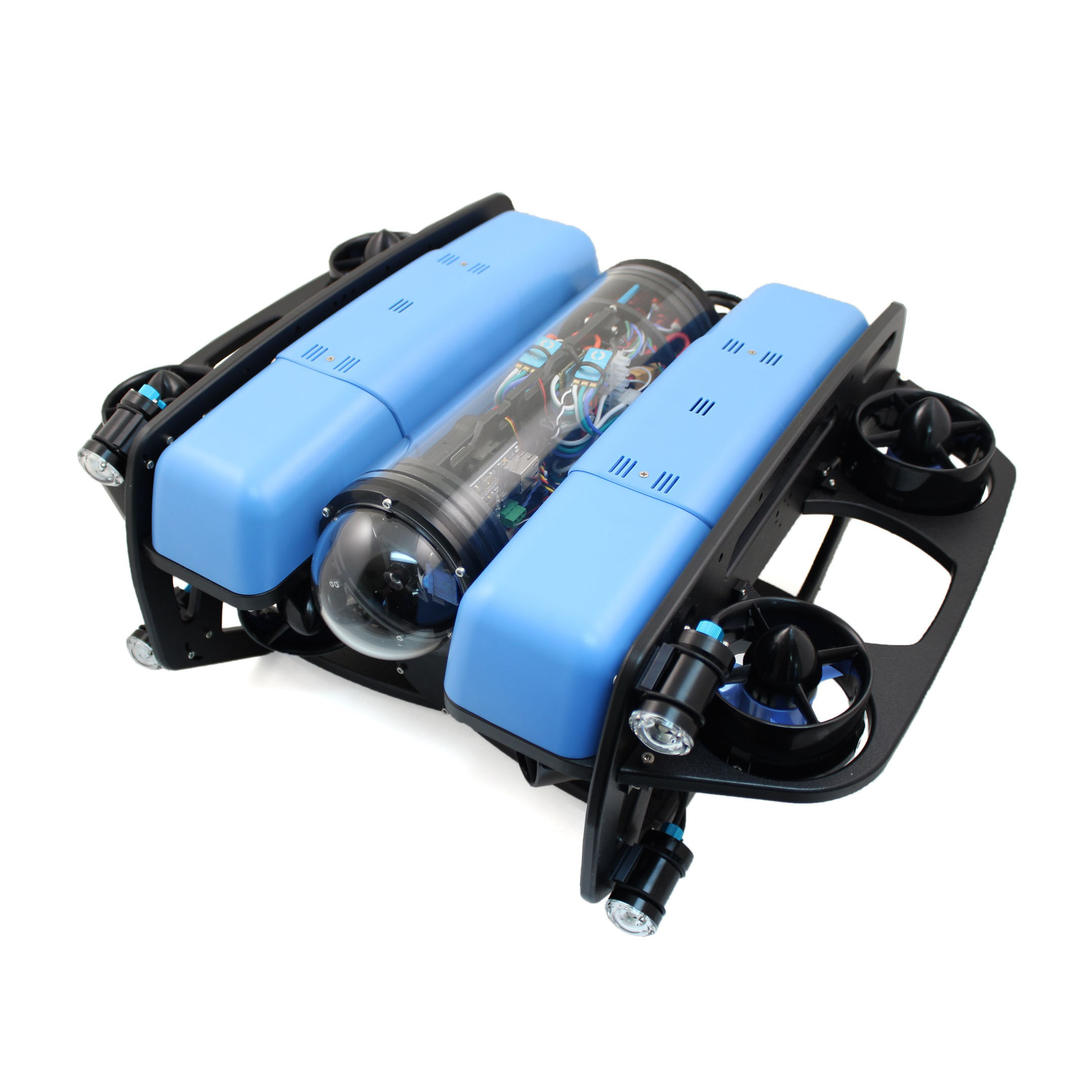 Guillaume SAMAIN
13/10/2021
1
Mise au point de la loi de commande
Modèle de Fossen
Modèle dynamique d’un véhicule sous-marin à six degrés de liberté
Six équations du mouvement
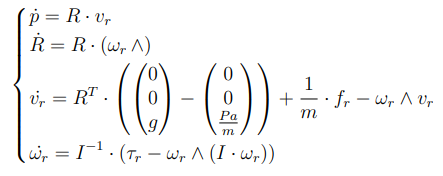 Guillaume SAMAIN
13/10/2021
2
Mise au point de la loi de commande
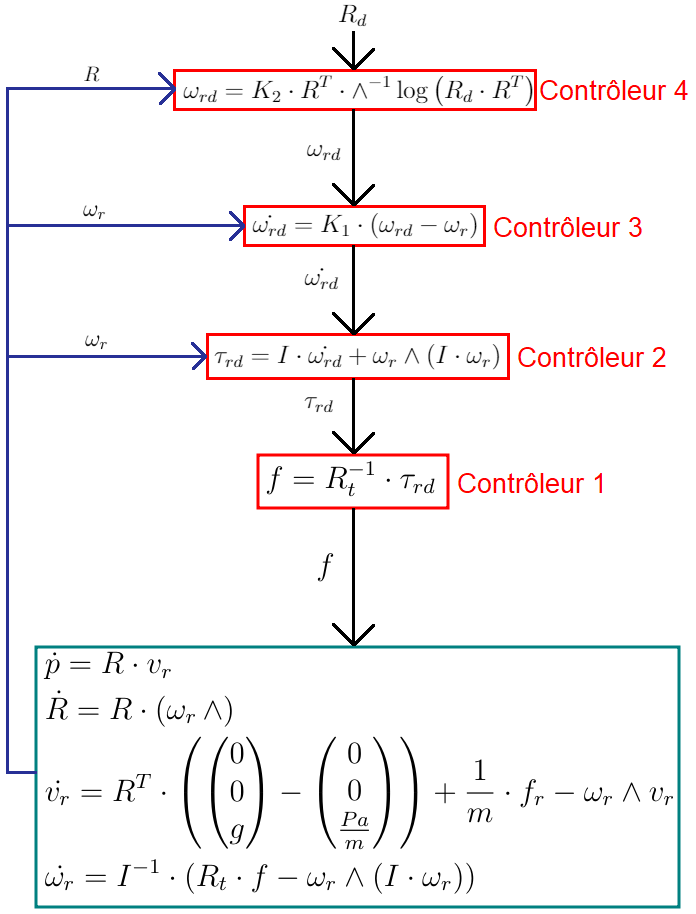 Guillaume SAMAIN
13/10/2021
3
Mise au point de la loi de commande
Simulations
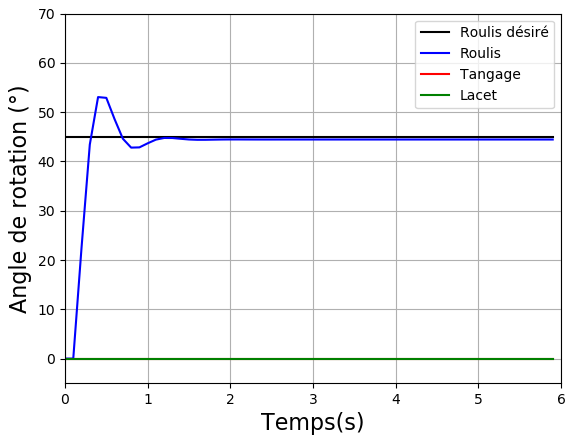 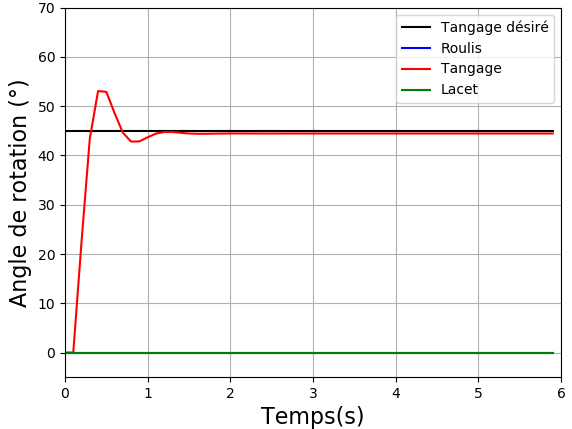 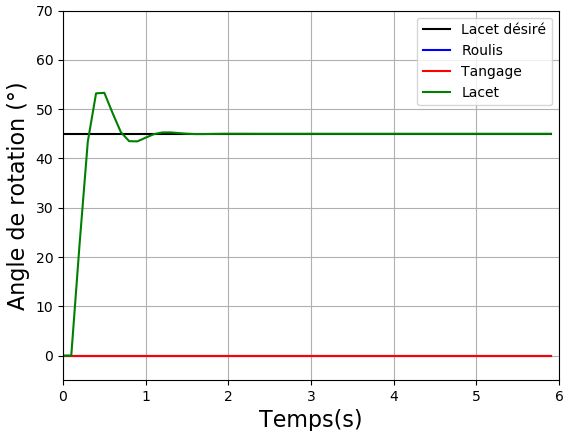 Guillaume SAMAIN
13/10/2021
4
Mise au point de la loi de commande
Essais réels
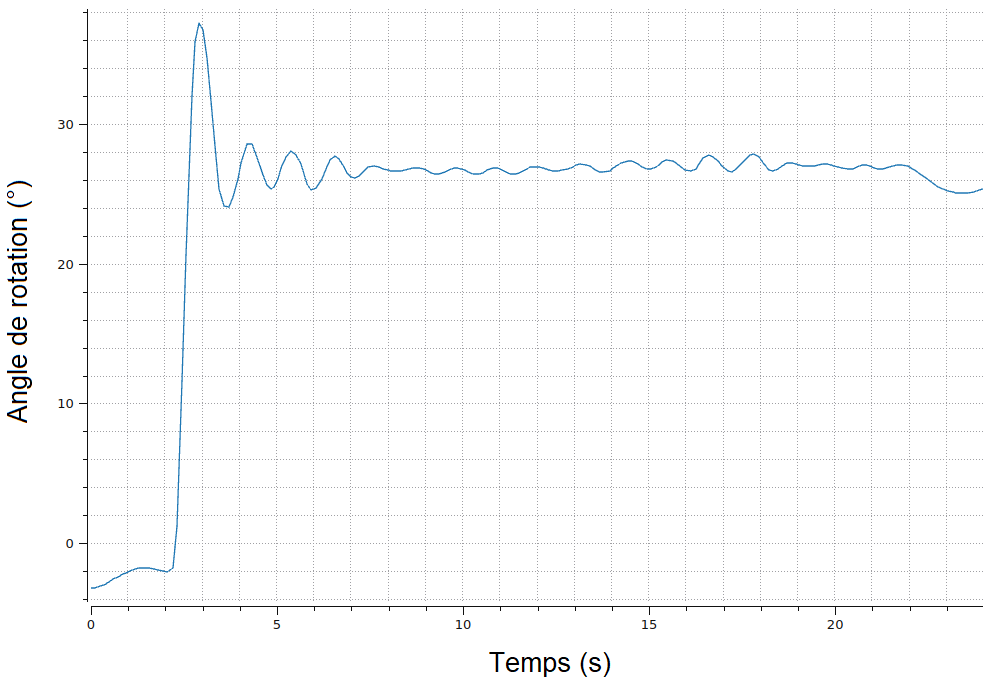 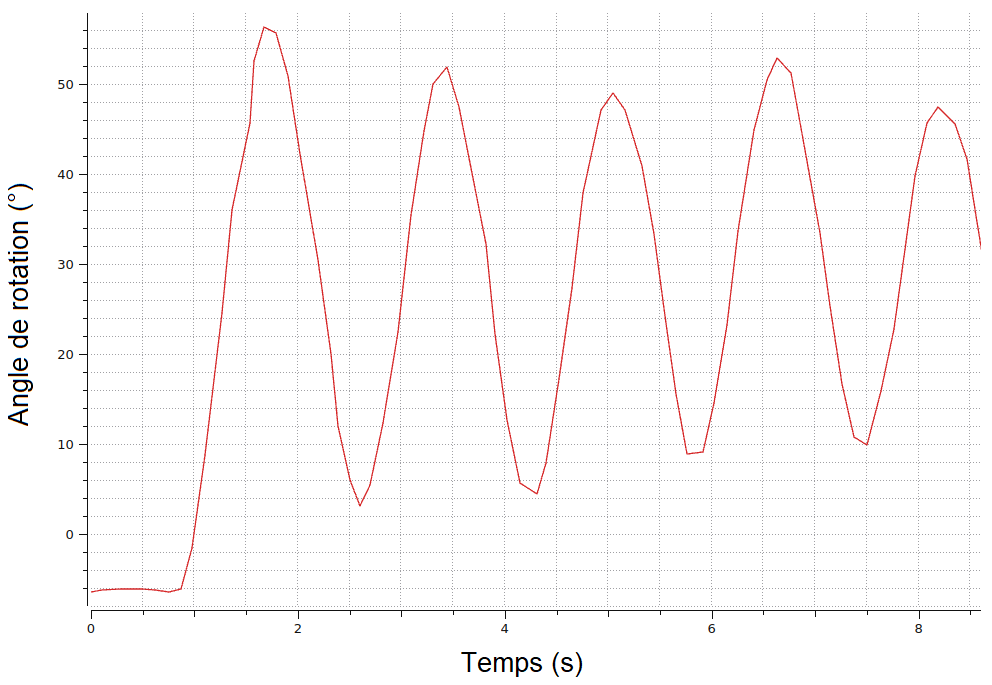 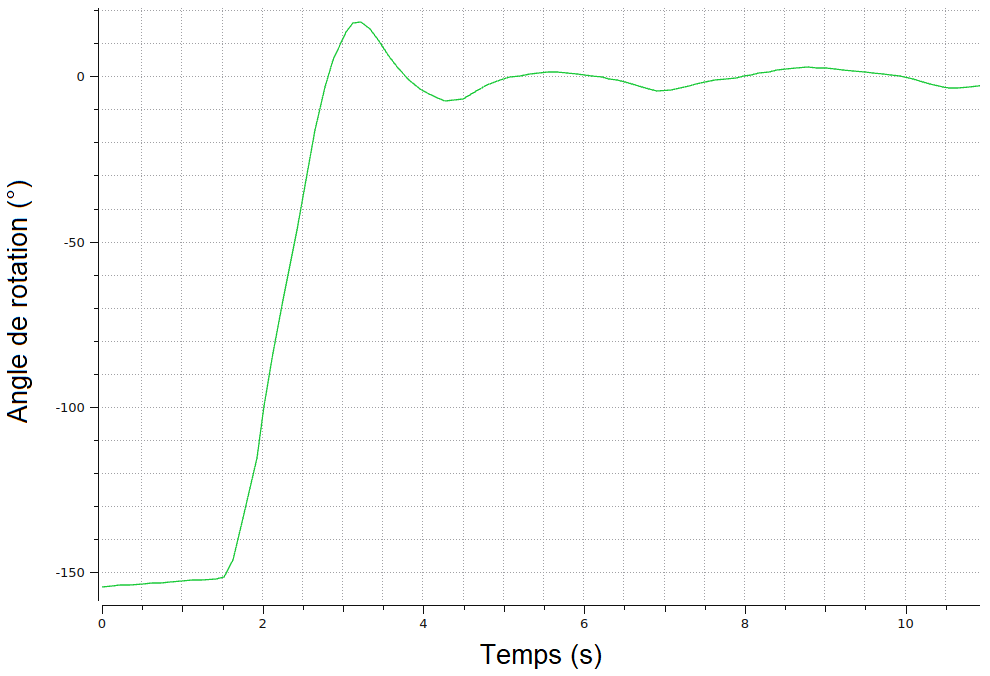 Roulis
Tangage
Lacet
Guillaume SAMAIN
13/10/2021
5
Mise au point de la loi de commande
Problèmes
Couple de rappel
Plage neutre des propulseurs

Solution : modification de l’architecture du ROV
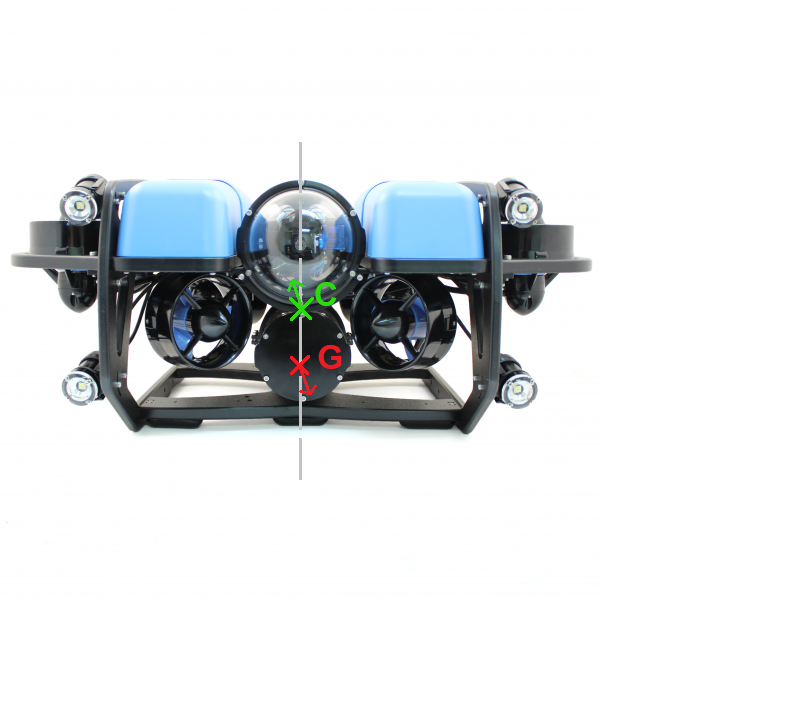 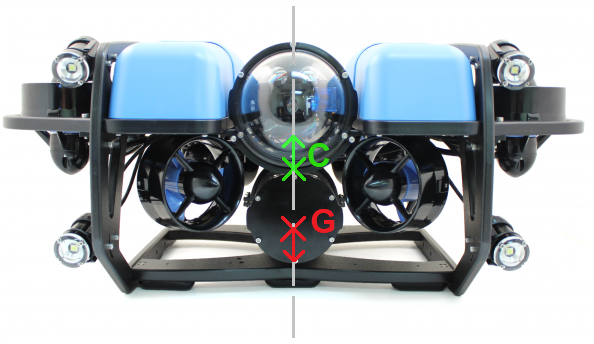 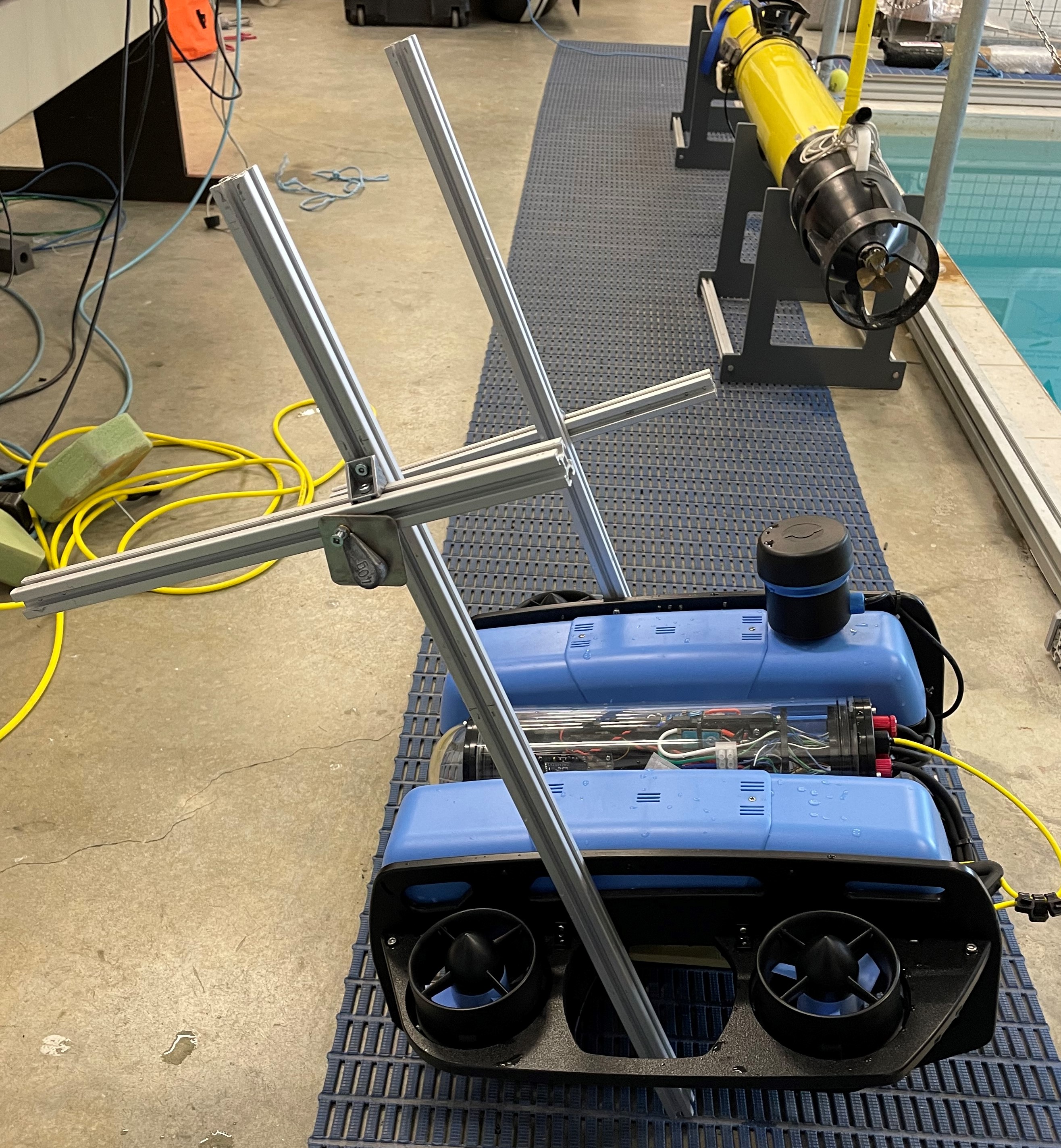 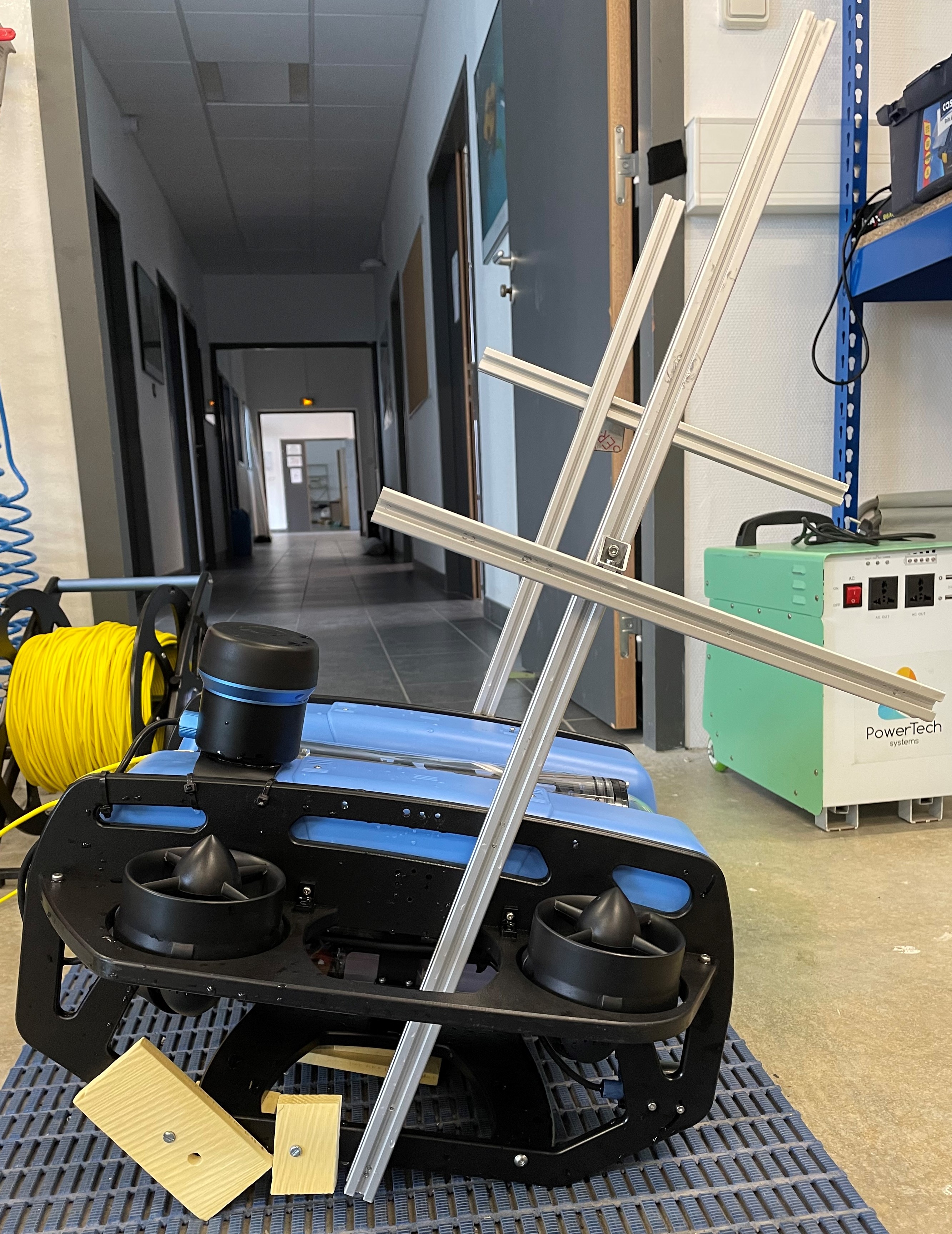 Guillaume SAMAIN
13/10/2021
6
Mise au point de la loi de commande
Nouveaux essais
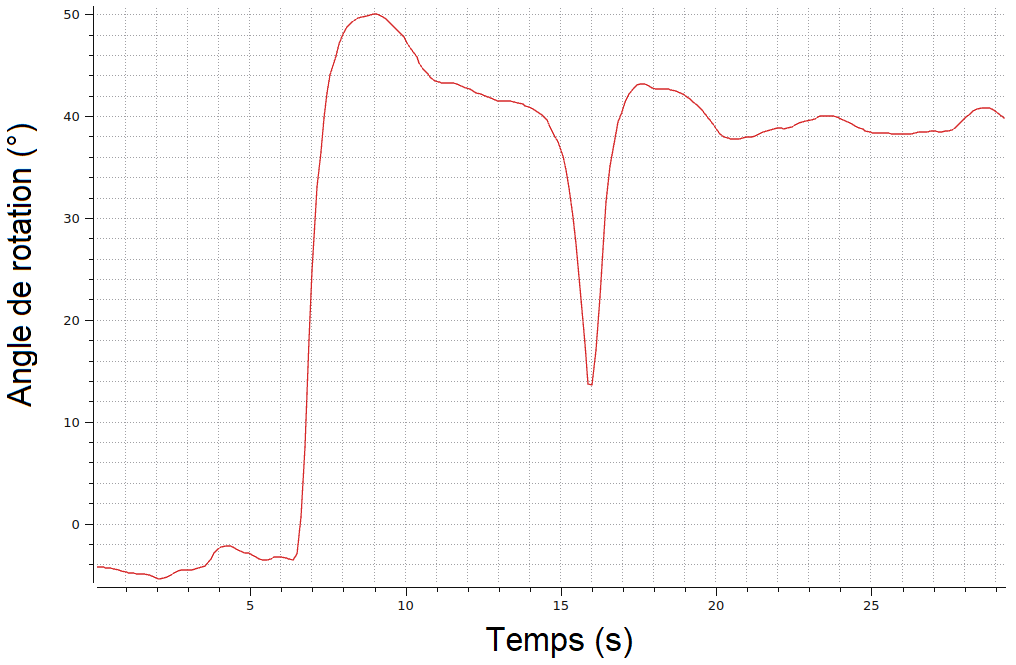 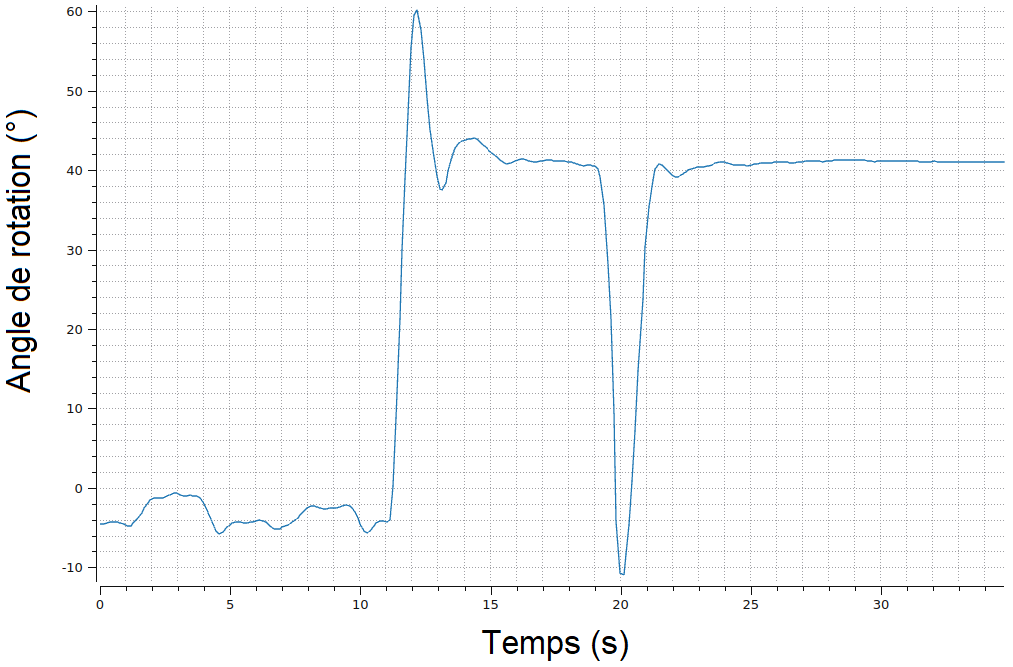 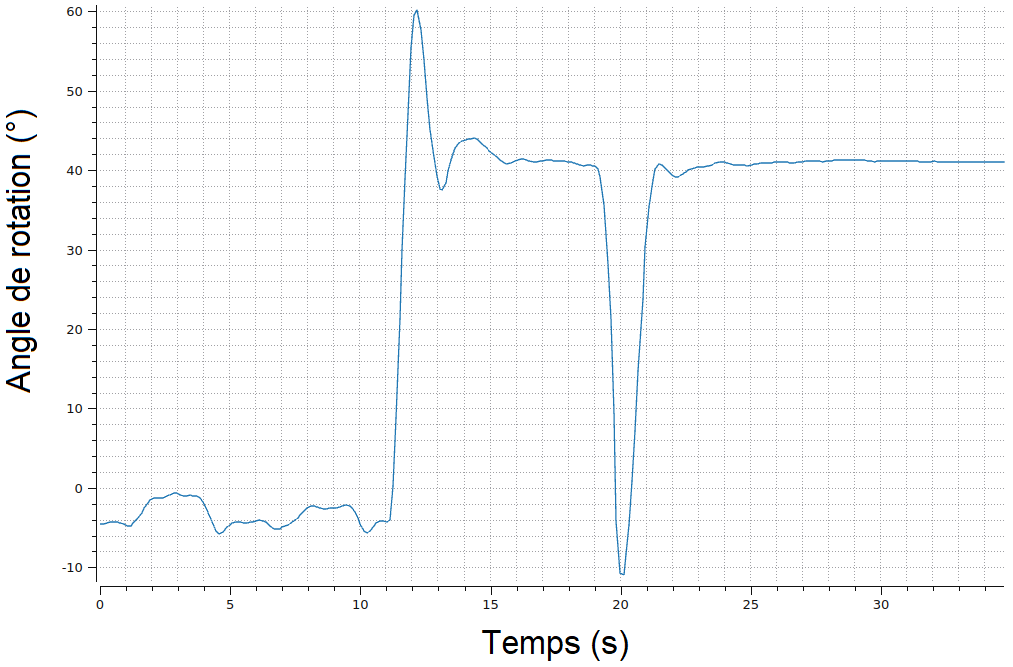 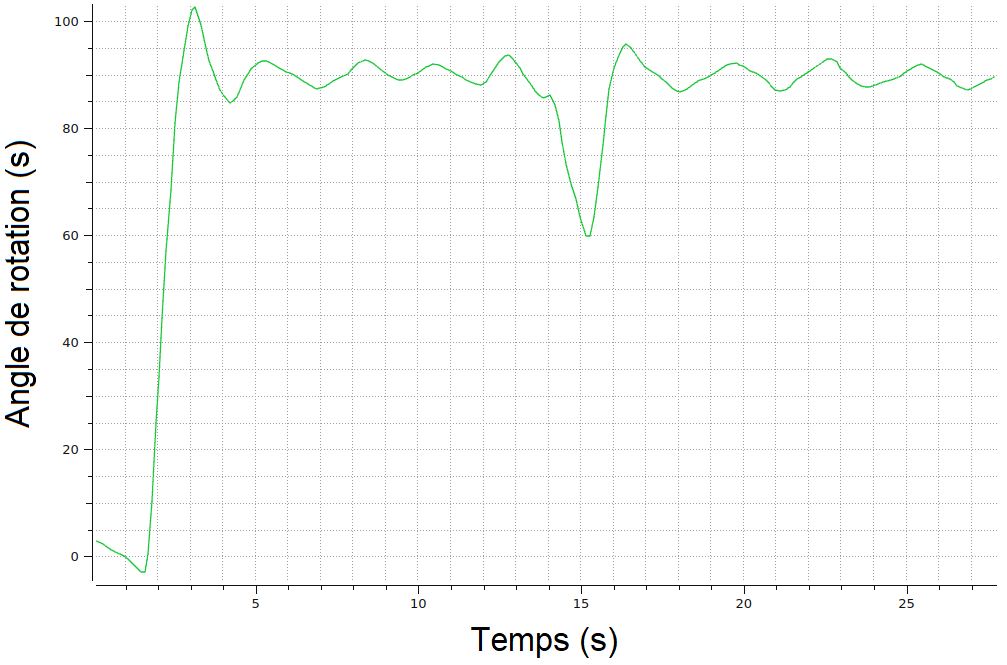 Roulis
Tangage
Lacet
Guillaume SAMAIN
13/10/2021
7
Essais en situations réelles : bateau en piscine
Bateau pneumatique
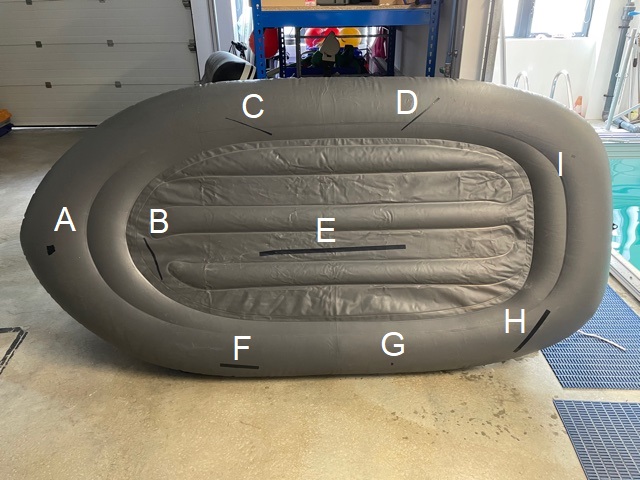 Dimensions
A: 4cm x 3,2cm
B: 19,3cm x 0,7cm
C: 19,5cm x 0,3cm
D: 19,5cm x 0,5cm
E: 63cm x 1,8cm
F: 16,3cm x 1,8cm
G: 1,5cm x 1cm
H: 23cm x 1,8cm
I: 1,5cm x 1cm
Guillaume SAMAIN
13/10/2021
8
Essais en situations réelles : bateau en piscine
https://www.ensta-bretagne.fr/rob/events/
Guillaume SAMAIN
13/10/2021
9
Essais en situations réelles : bateau en piscine
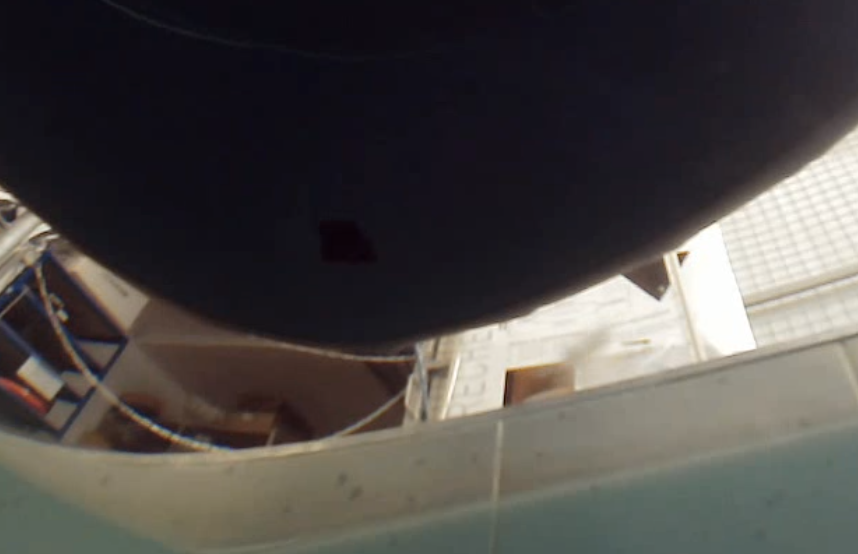 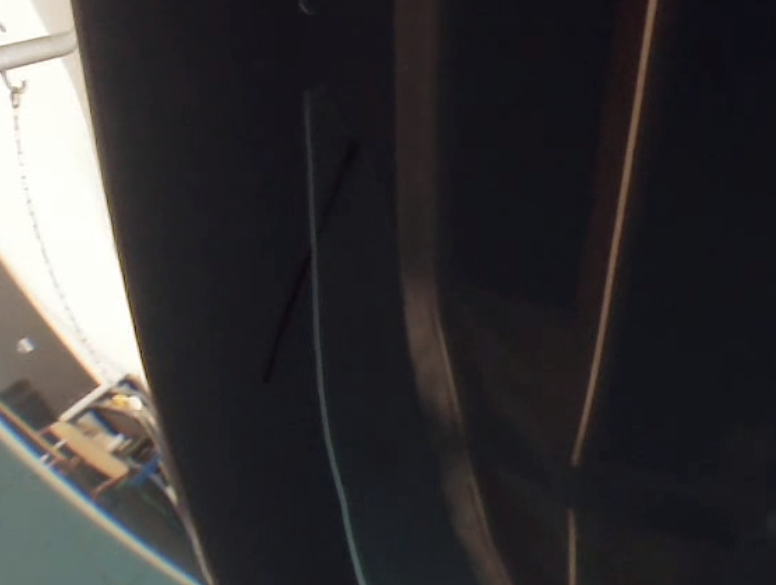 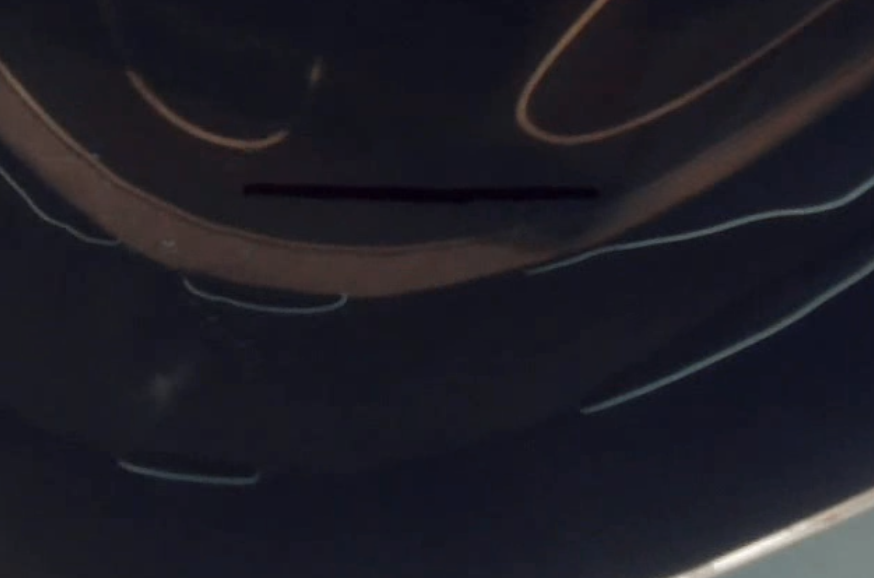 B
A
C
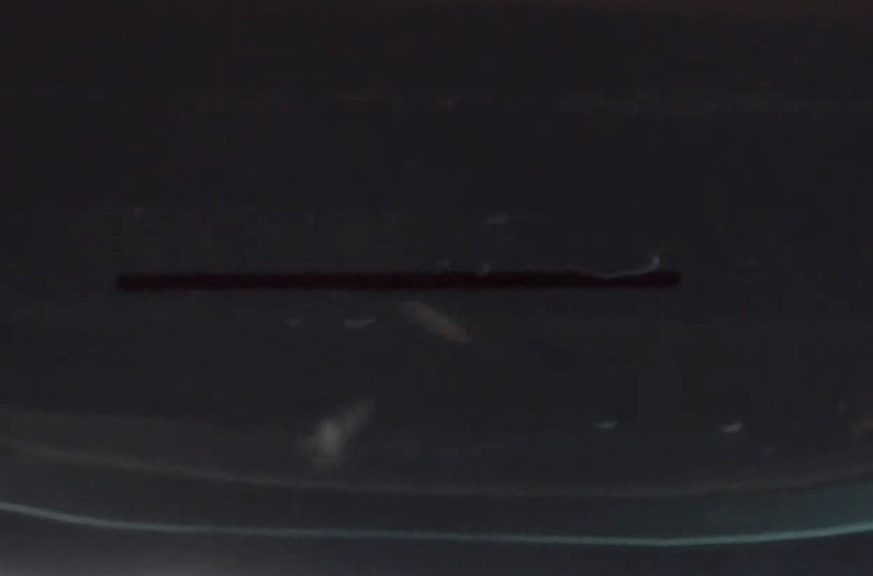 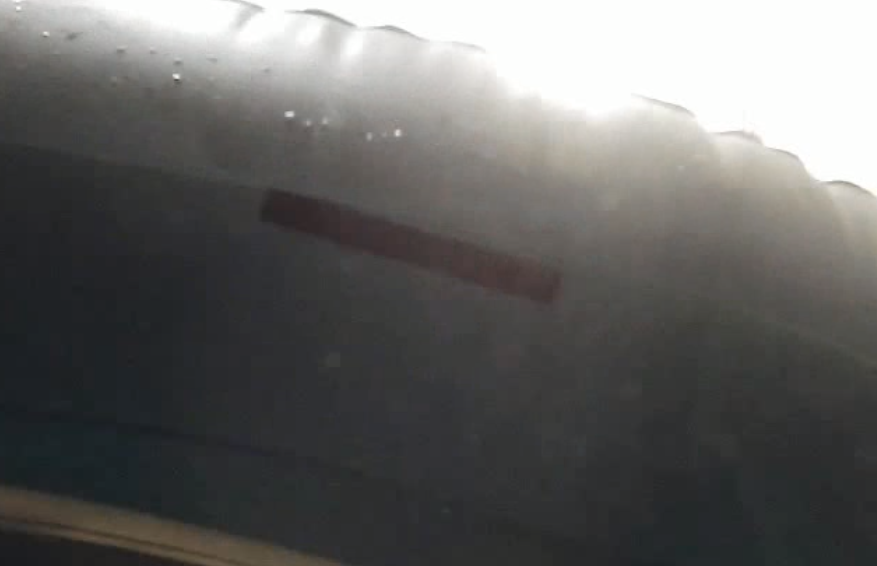 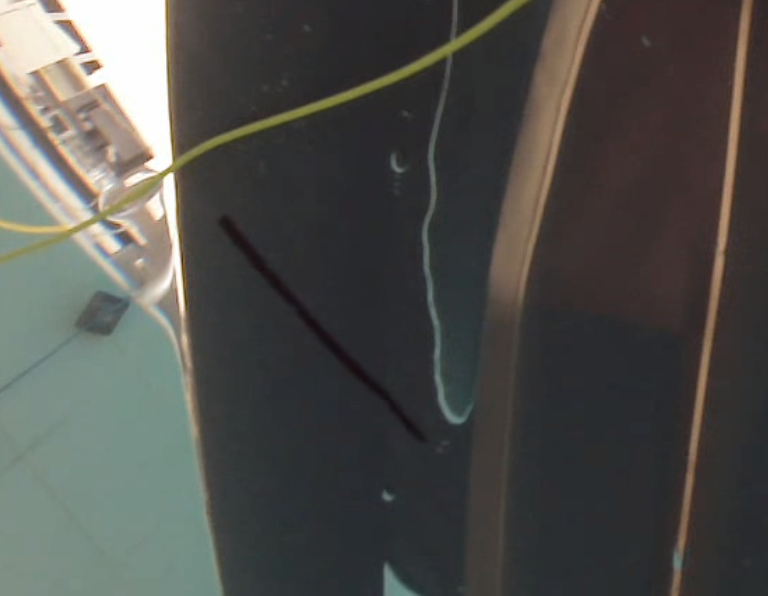 E
F
D
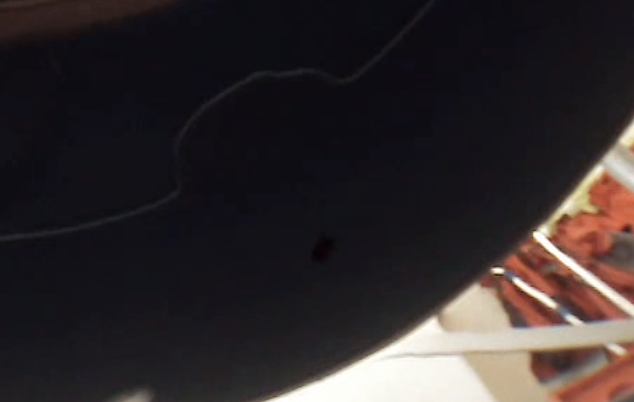 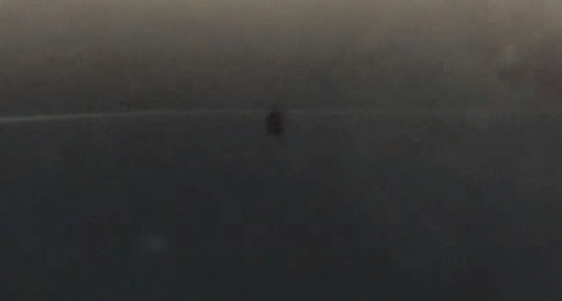 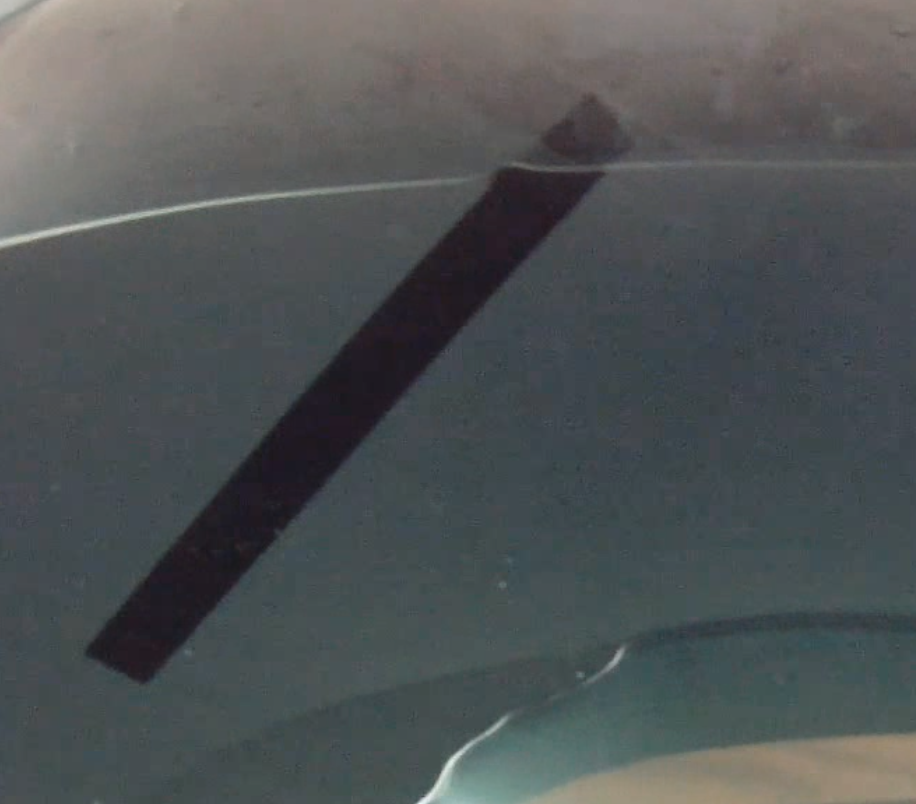 G
I
H
Guillaume SAMAIN
13/10/2021
10
Essais en situations réelles : bateau en mer
Barque
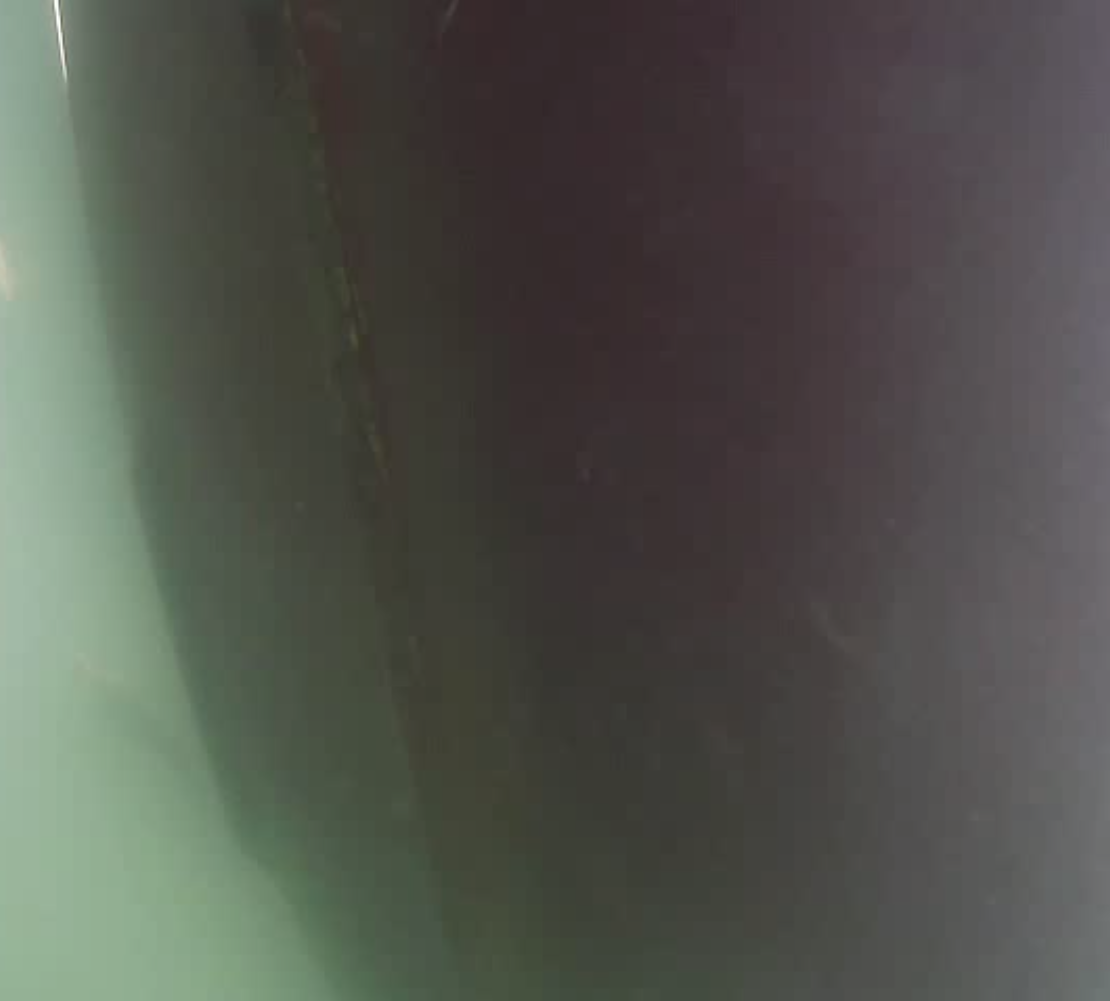 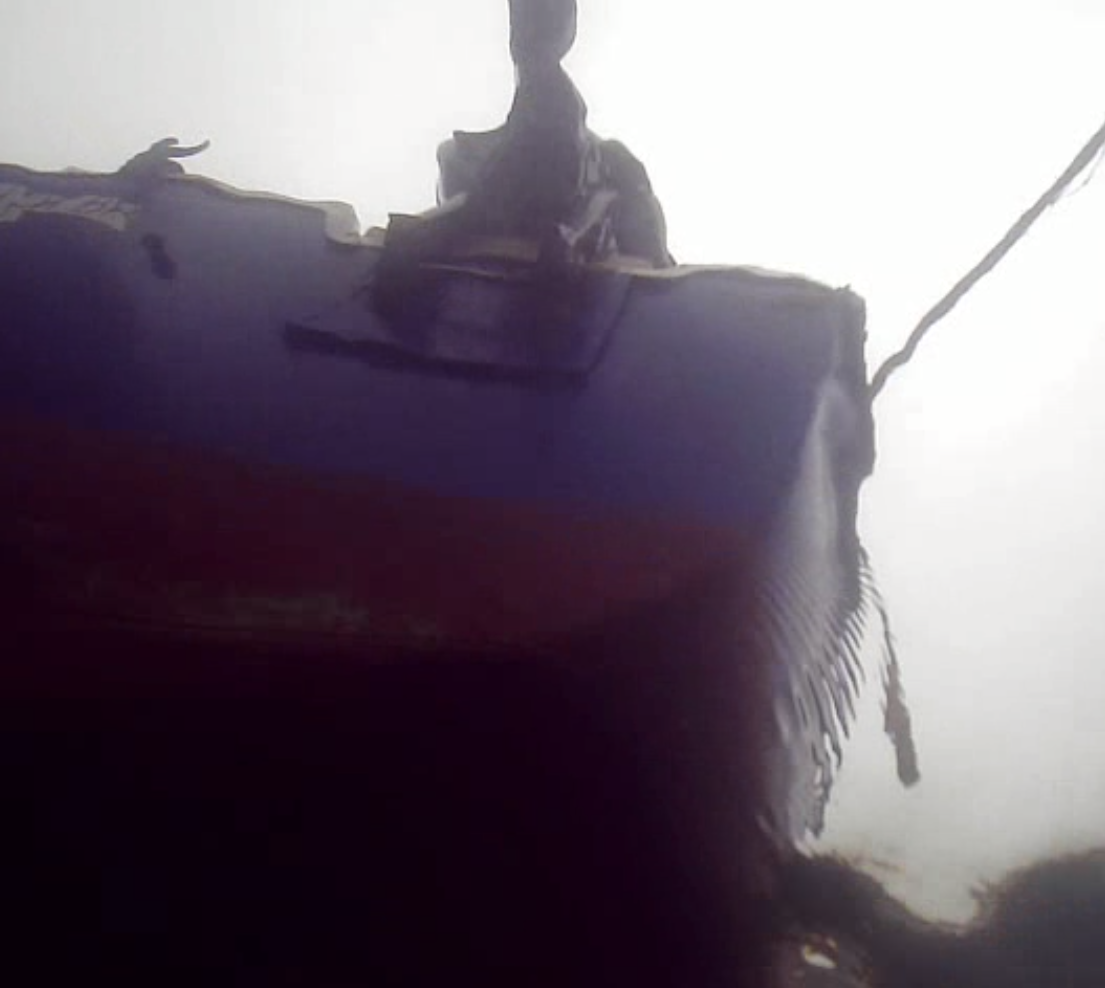 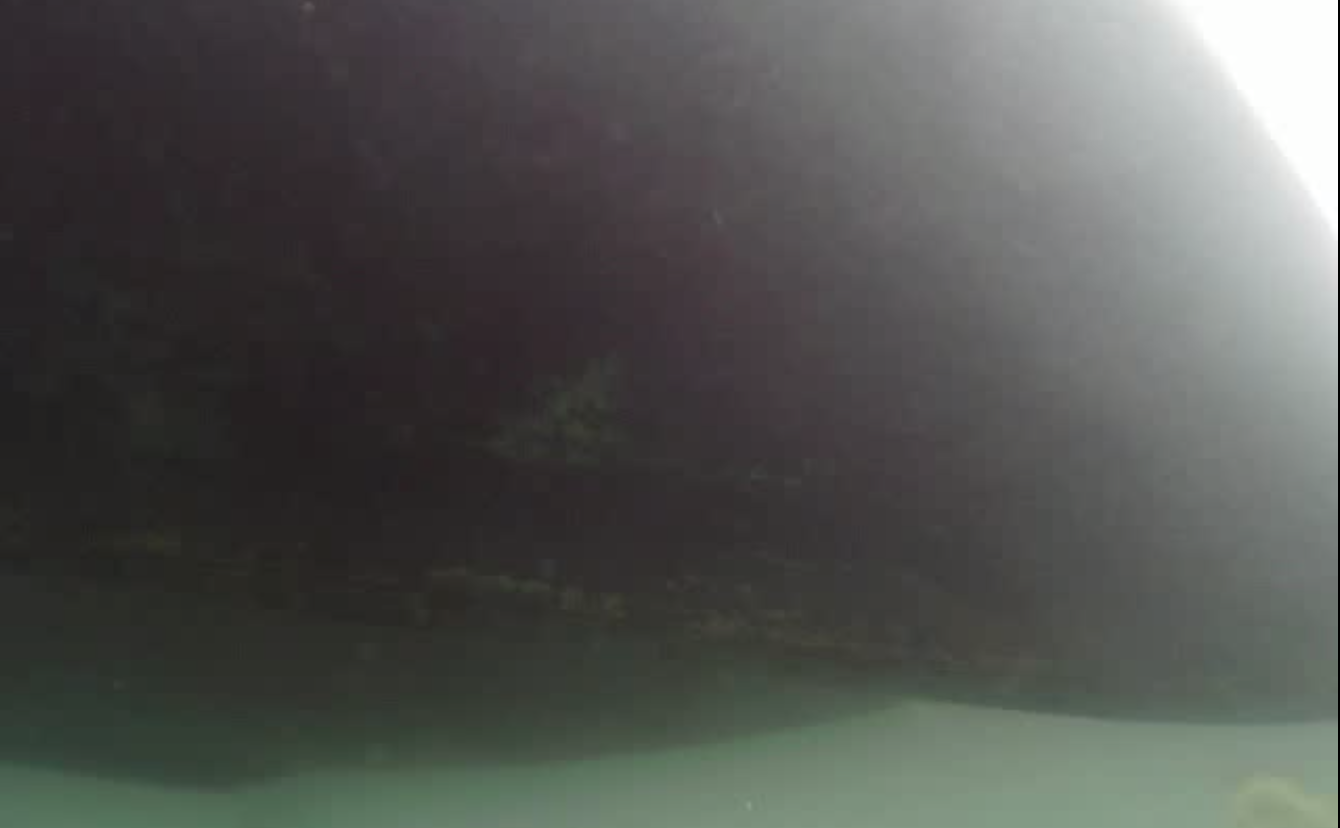 Guillaume SAMAIN
13/10/2021
11
Essais en situations réelles : bateau en mer
Moins bonne précision en mer

Causes : visibilité réduite et courants marins







Suffisant pour juger de l’état de la coque
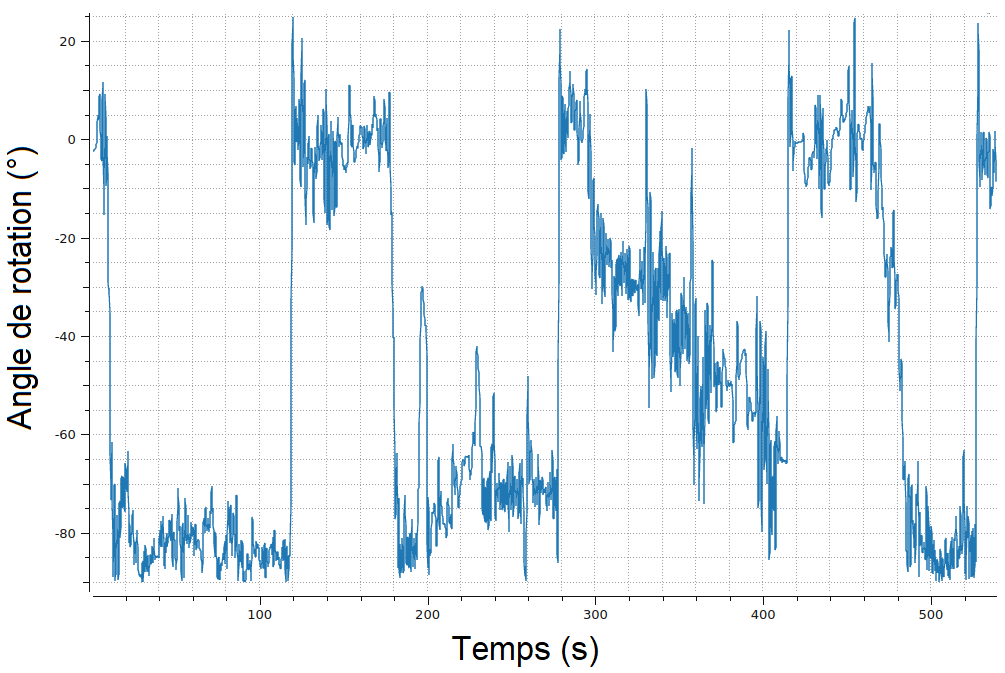 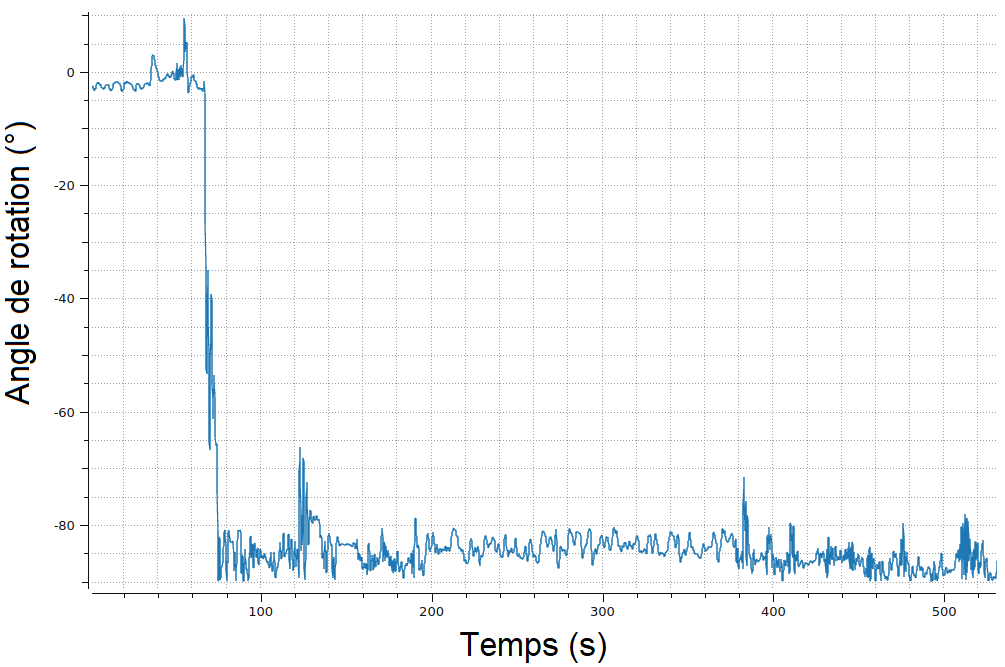 Guillaume SAMAIN
13/10/2021
12
Essais en situations réelles : parois d’un barrage
Utilisation de la caméra et du sonar pour se déplacer
Guillaume SAMAIN
13/10/2021
13
Essais en situations réelles
Sonar à balayage




Essai en mer
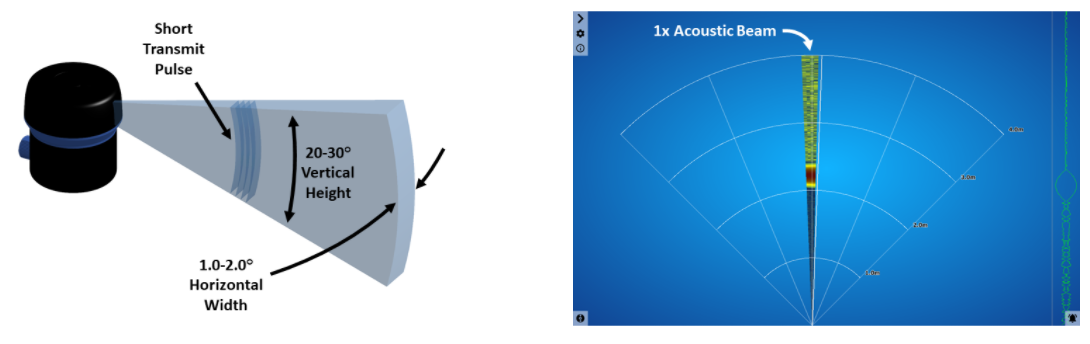 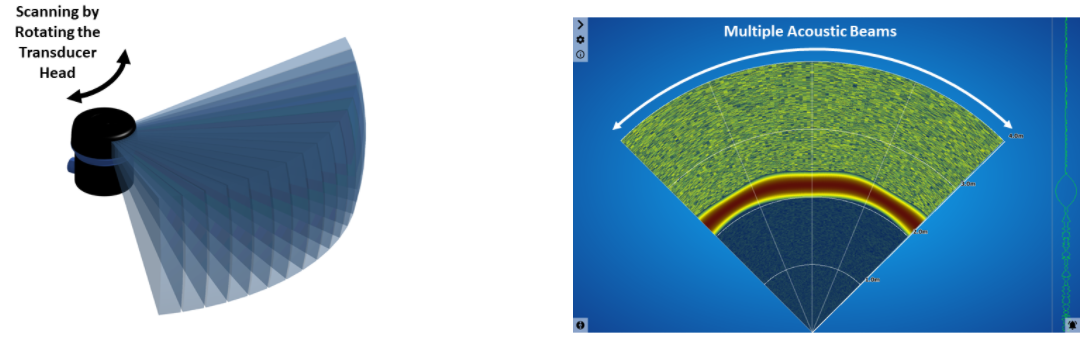 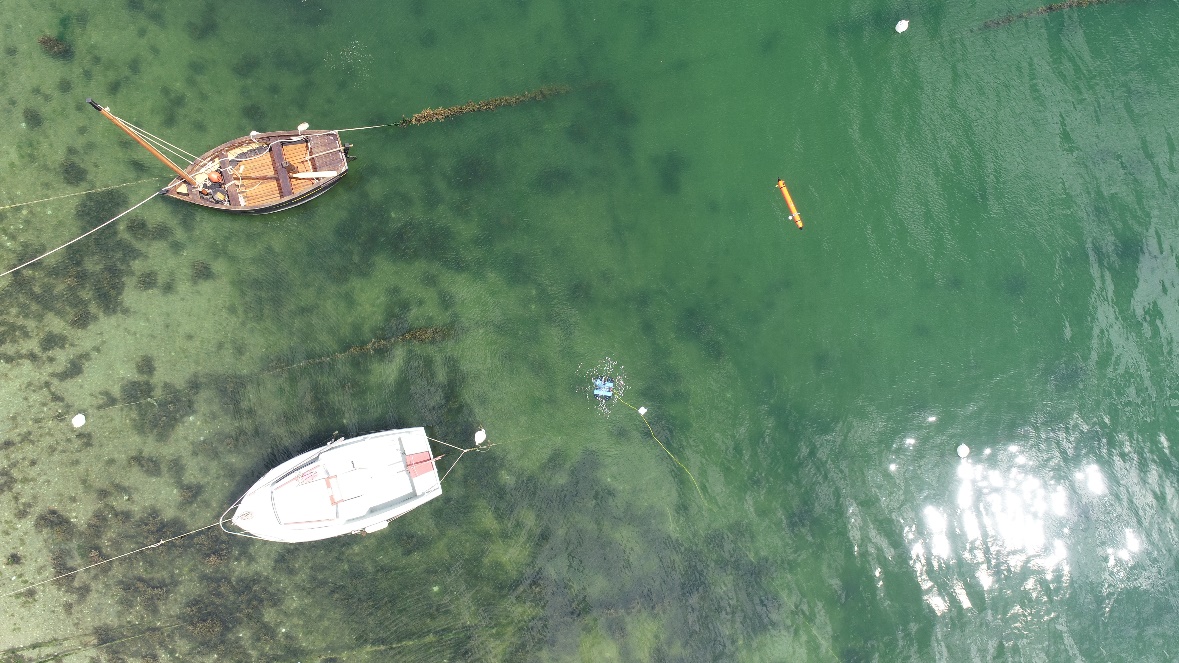 Guillaume SAMAIN
13/10/2021
14
Essais en situations réelles : parois d’un barrage
Utilisation de la caméra et du sonar pour se déplacer





Effritement du béton
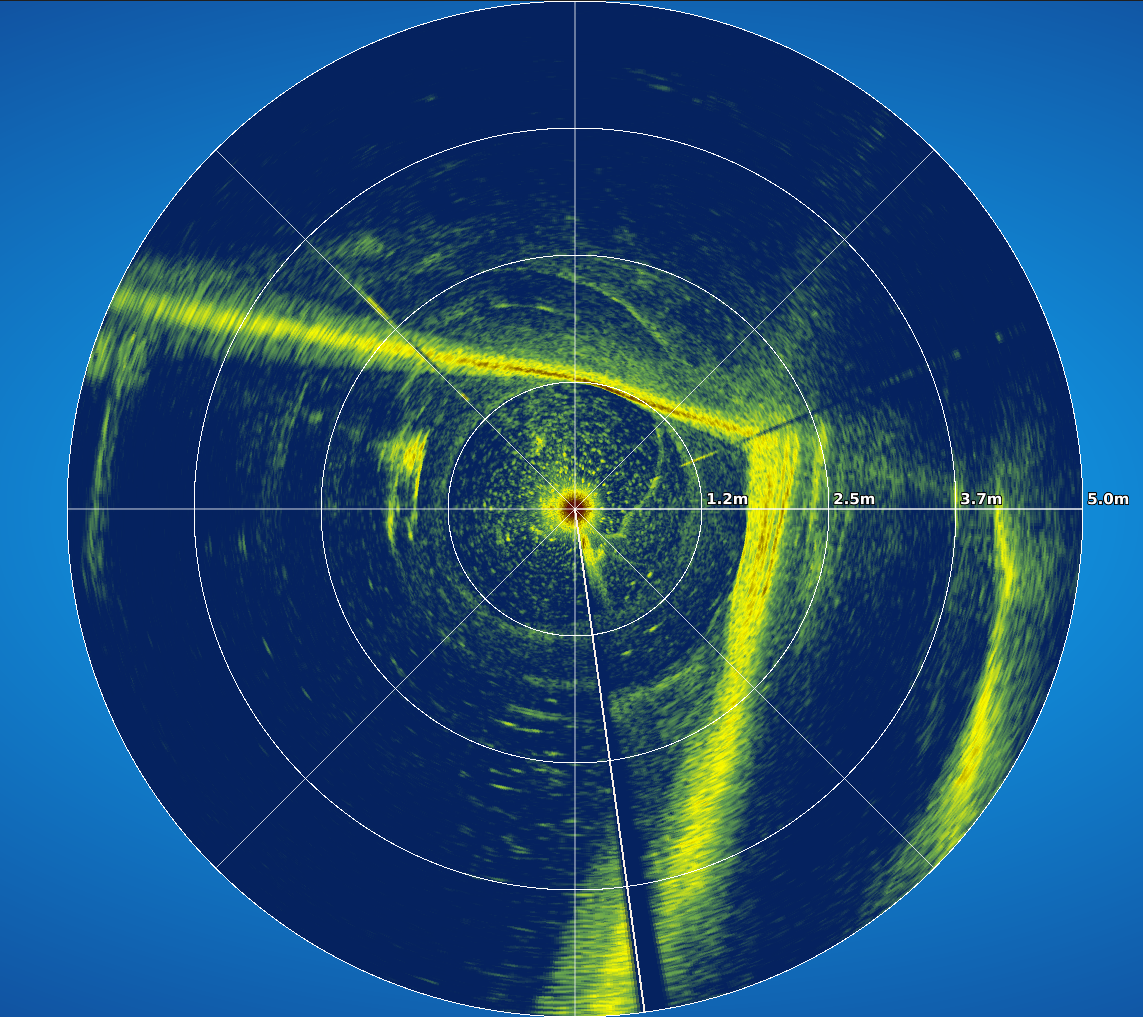 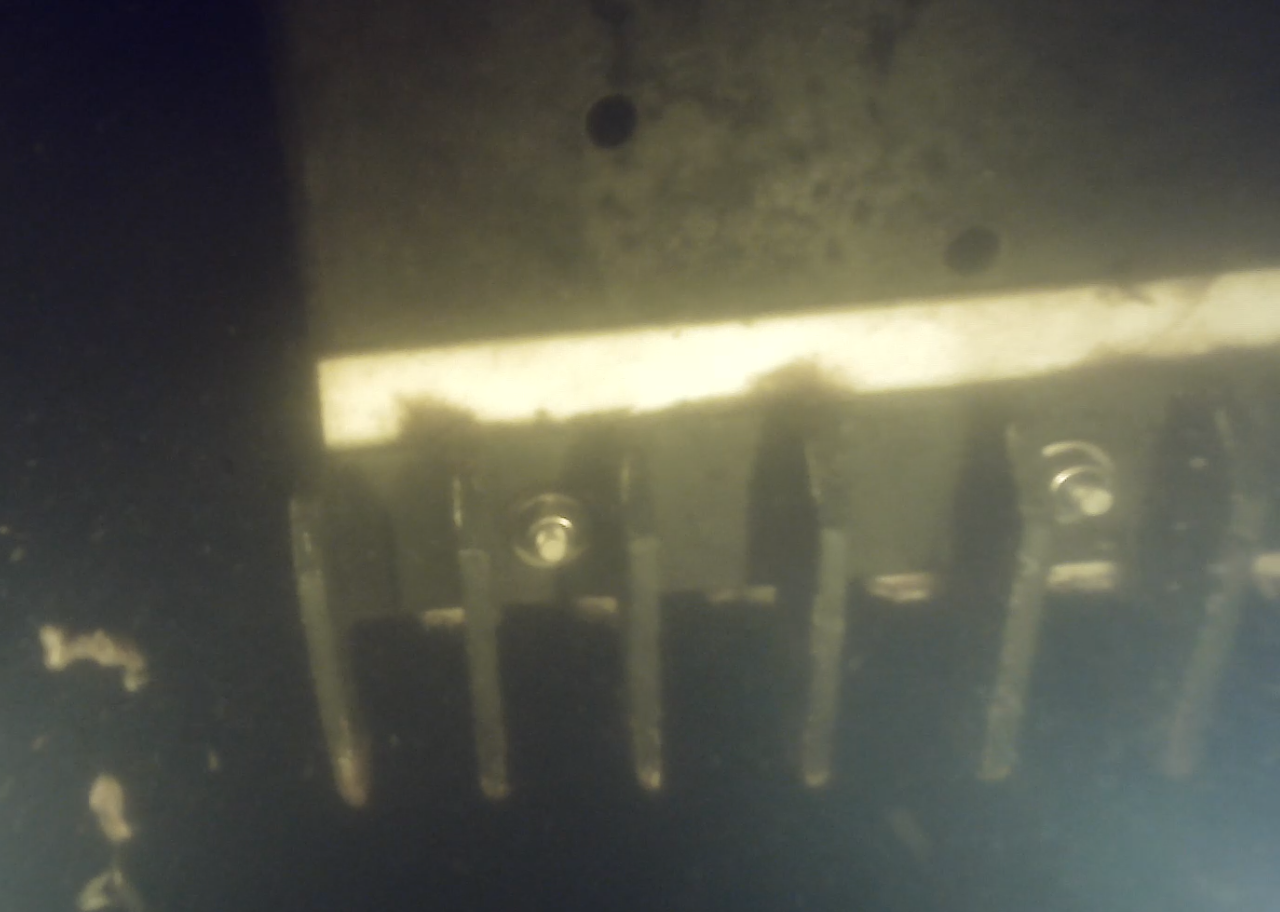 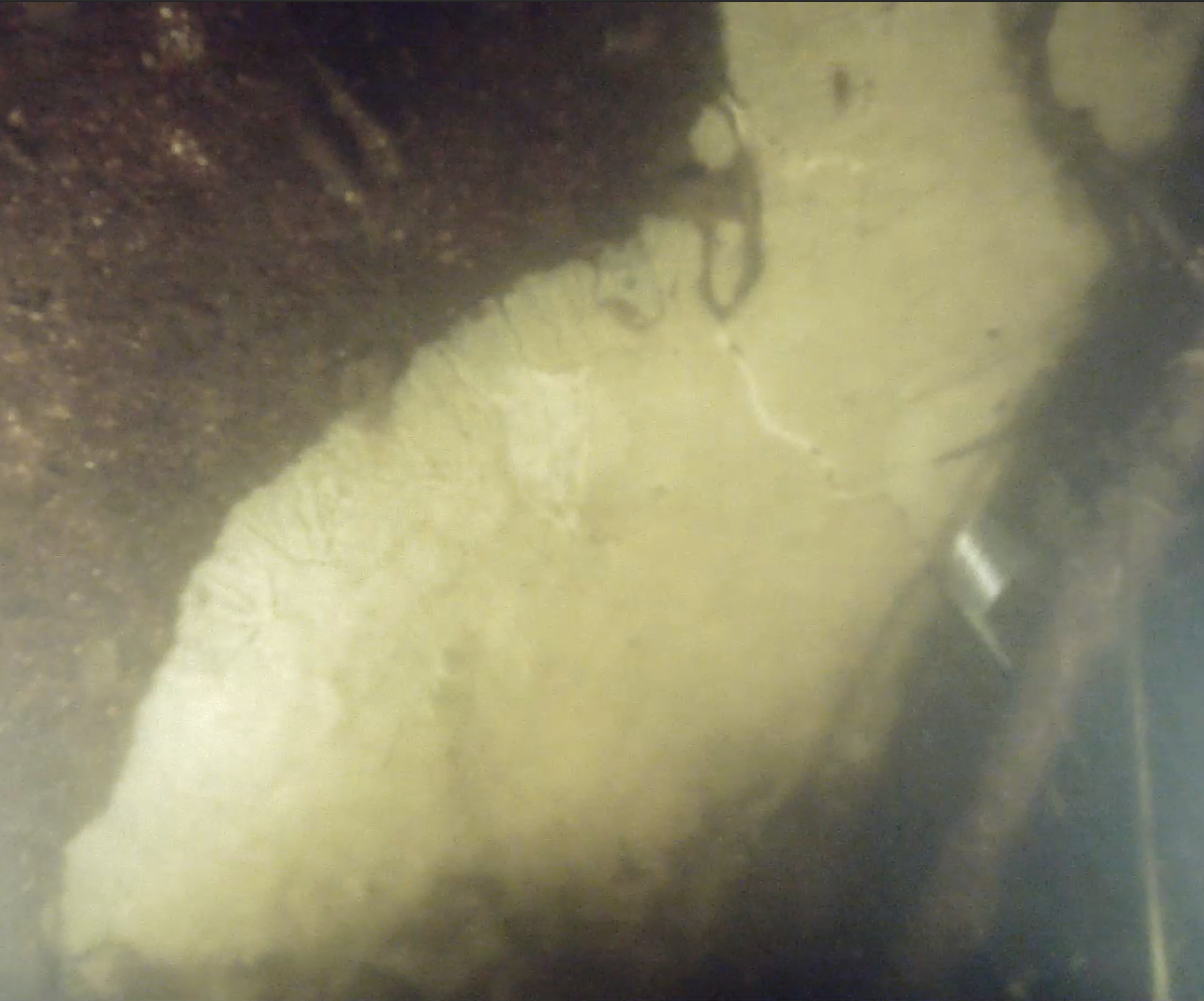 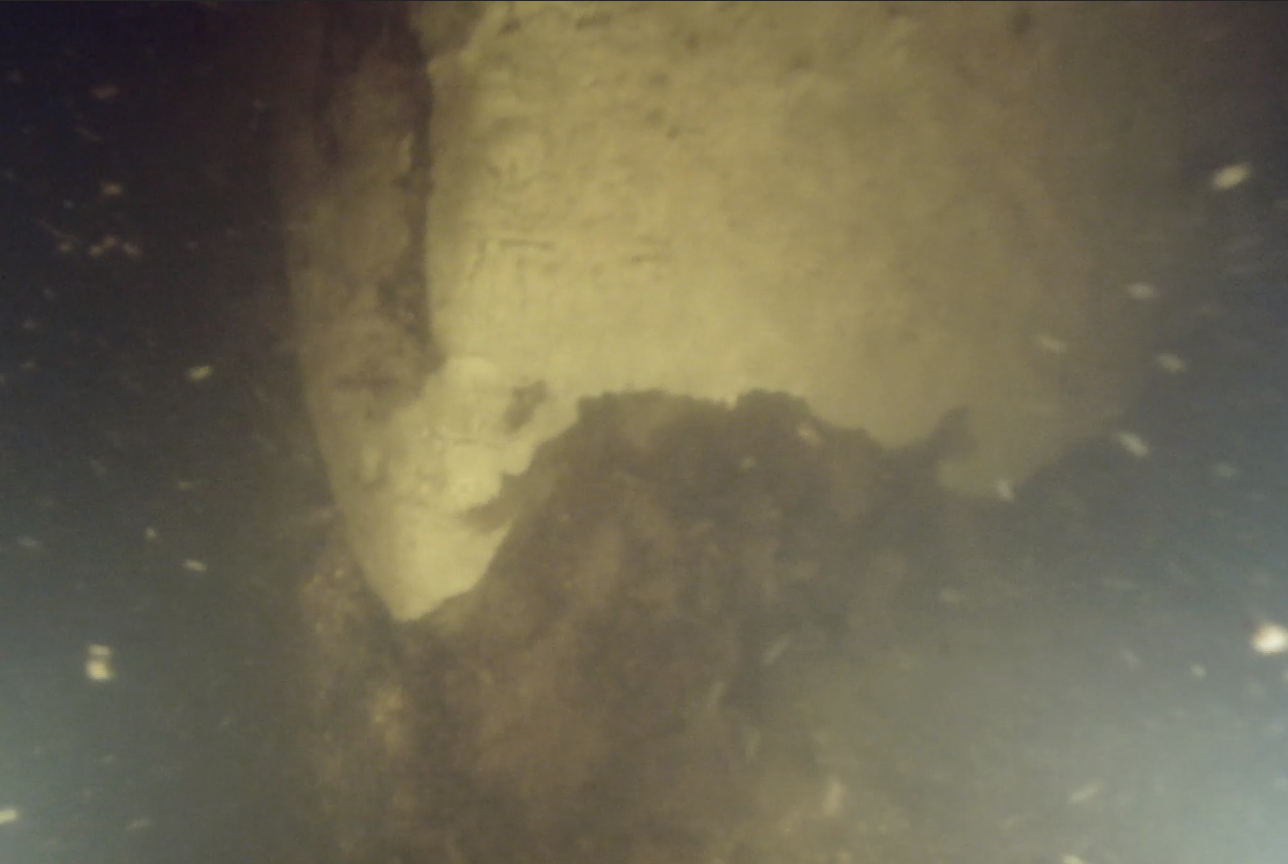 Guillaume SAMAIN
13/10/2021
15
Conclusion
Familiarisation avec le Bluerov2

Développement et validation de la loi de commande

Succès des trois expériences
Piscine : conditions optimales
Mer : conditions réelles
Barrage : utilité de l’application
Guillaume SAMAIN
13/10/2021
16
Conclusion
Gain de temps et d’argent


Piste d’améliorations et perspectives :
Changer de caméra
Amélioration du régulateur
Etendre l’application aux systèmes dynamiques
Guillaume SAMAIN
13/10/2021
17
Merci pour votre attention !
https://www.linkedin.com/in/guillaume-samain-621a671b6/